Farmer Stress Assistance
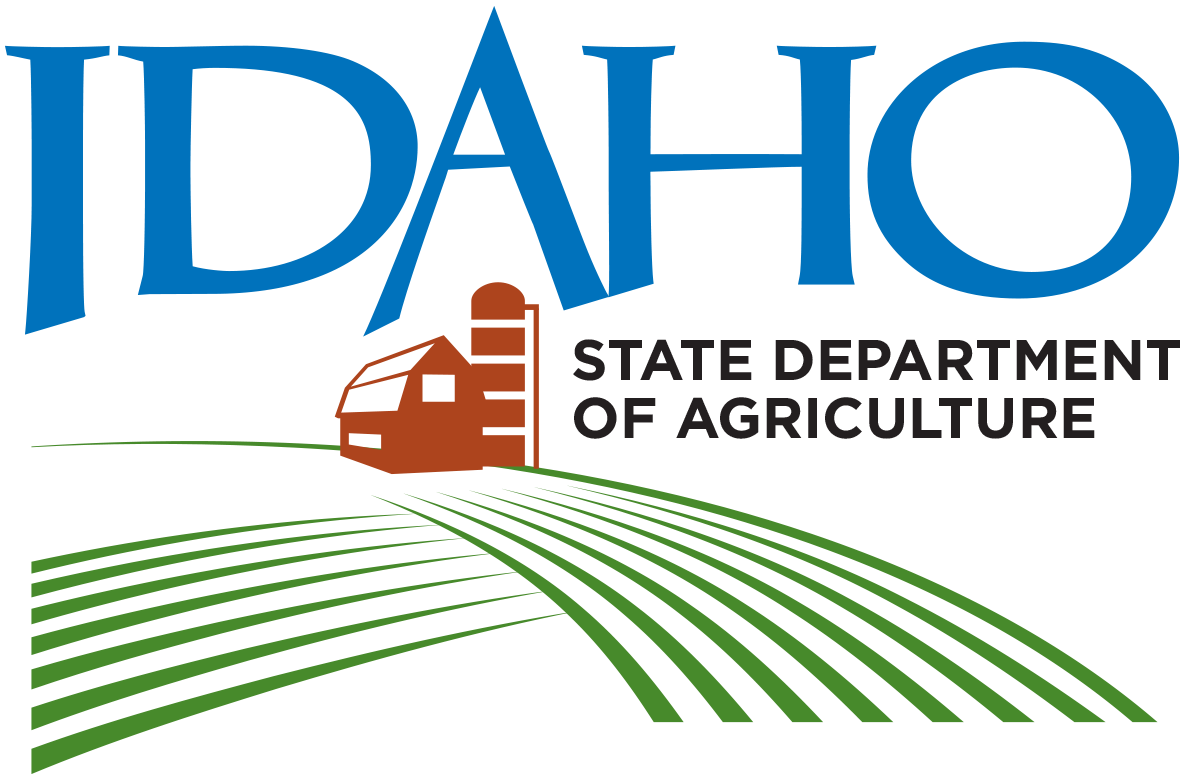 Grant Communication
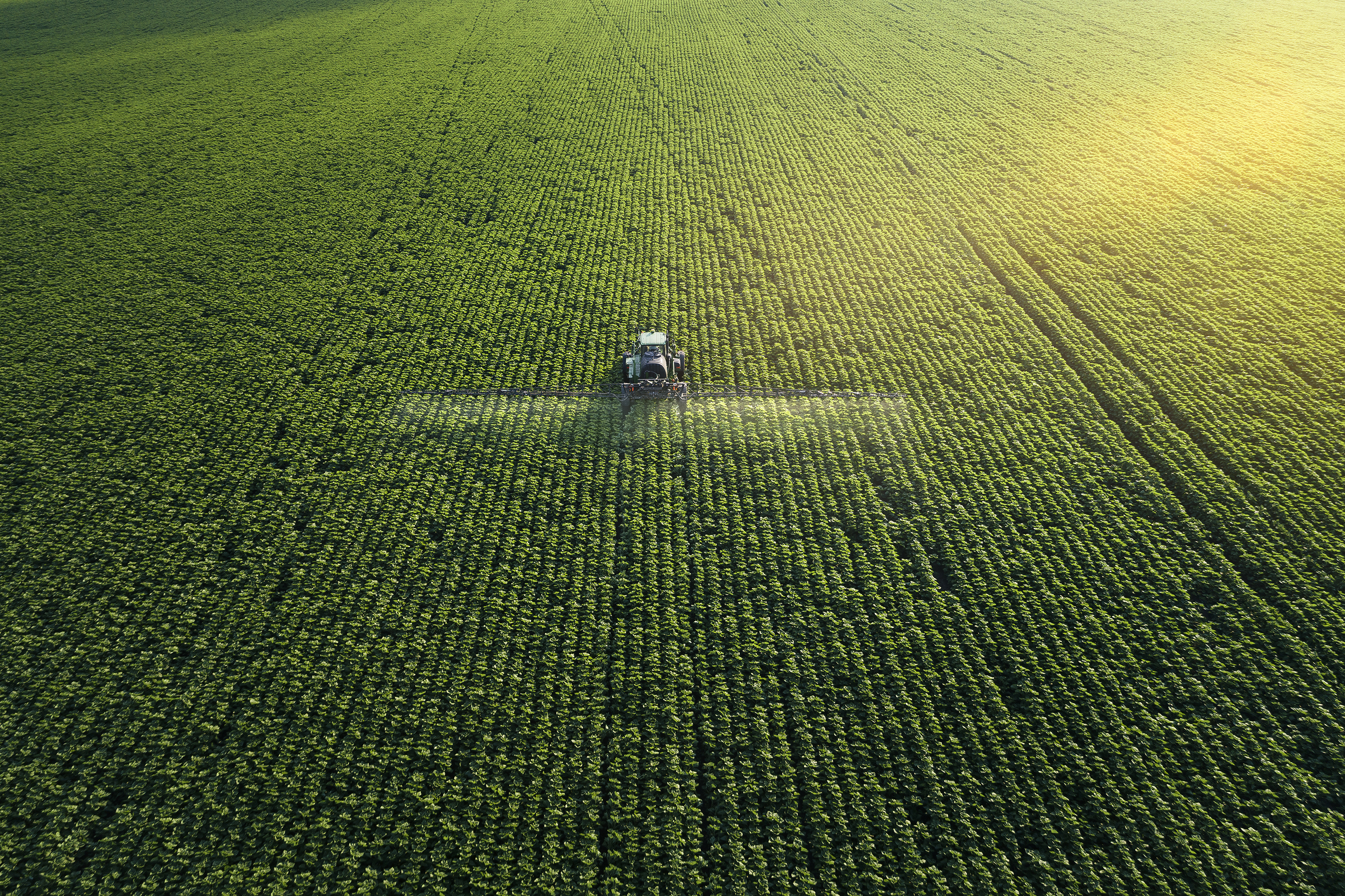 USDA NIFA Grant
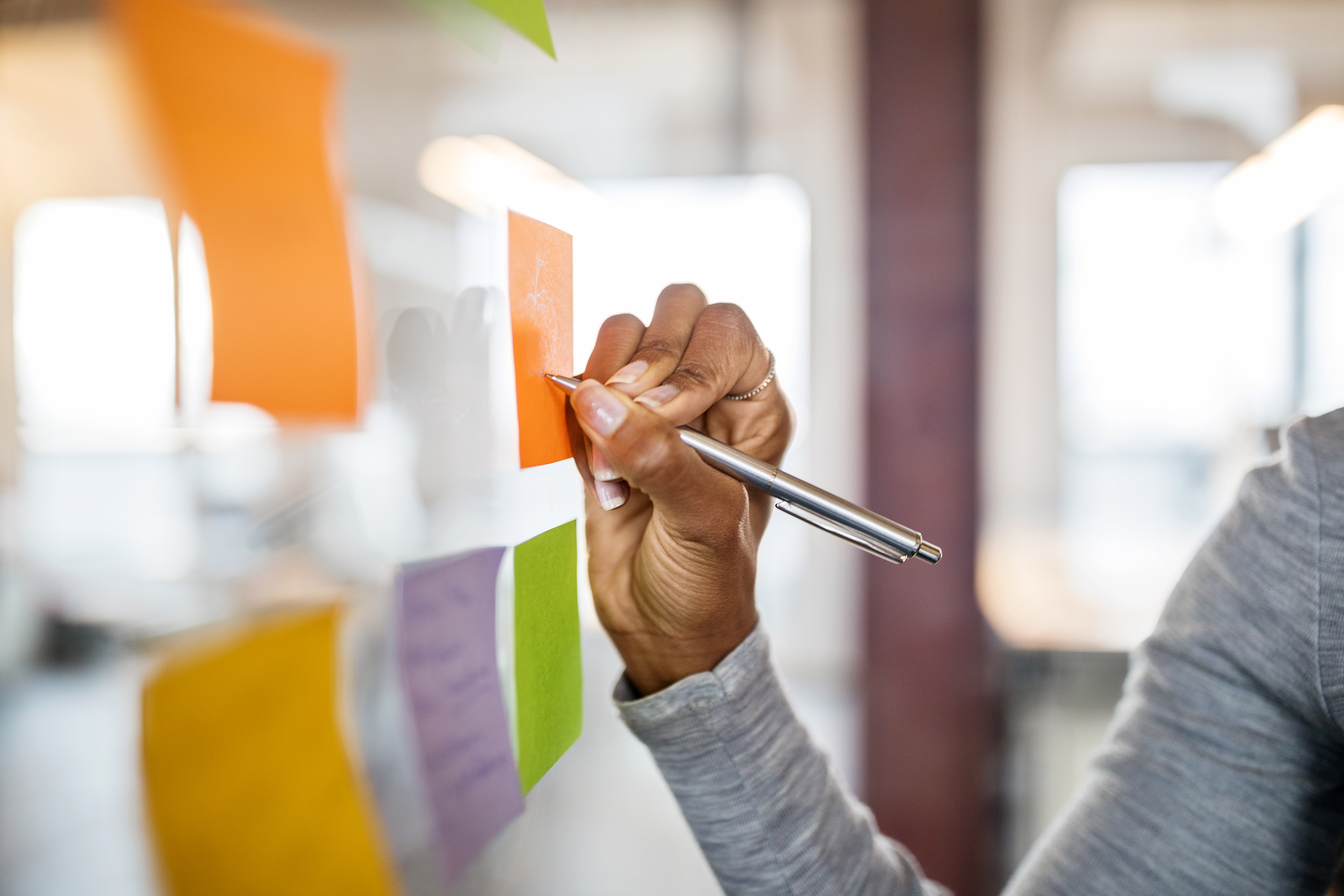 Grant Activity
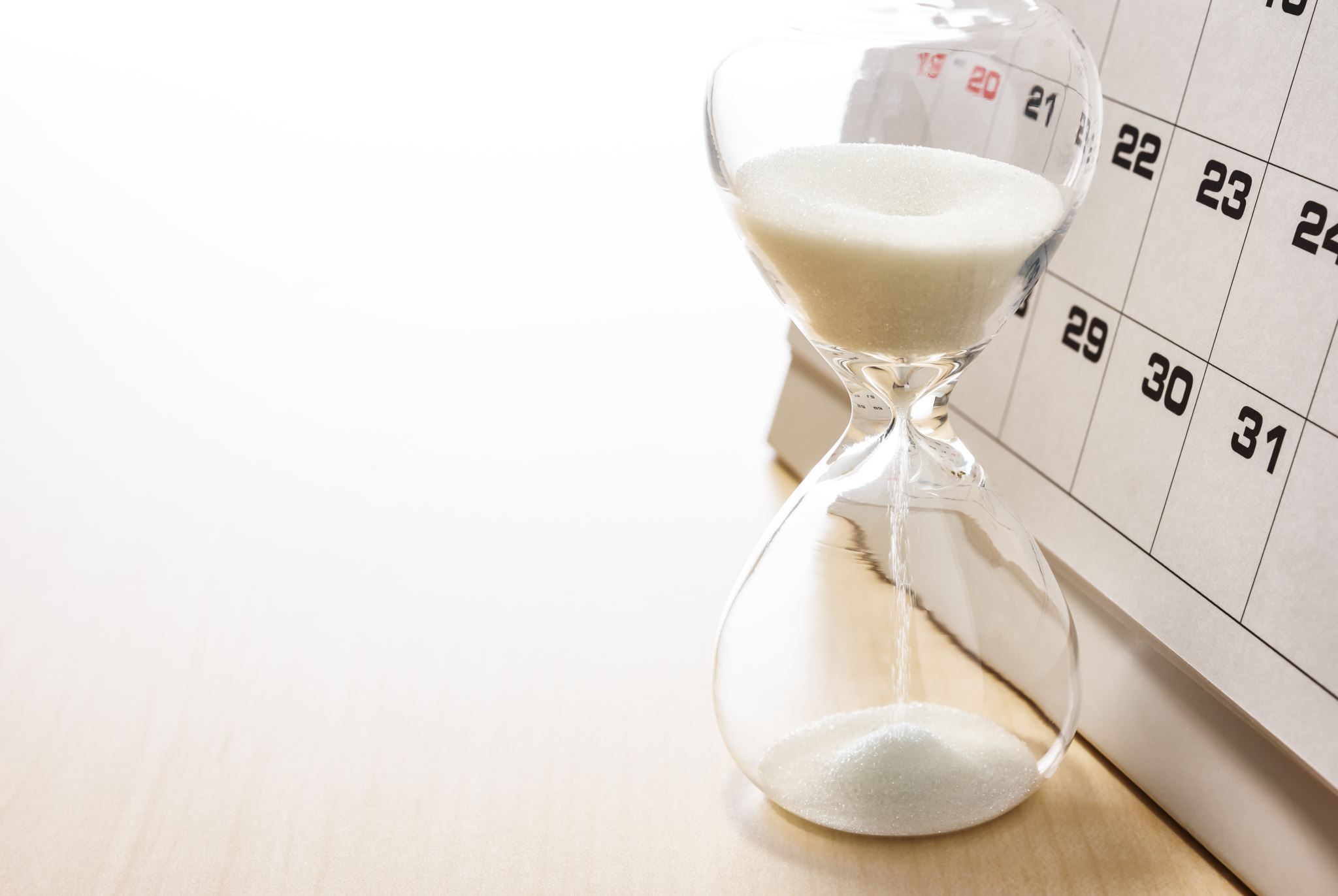 Message Development
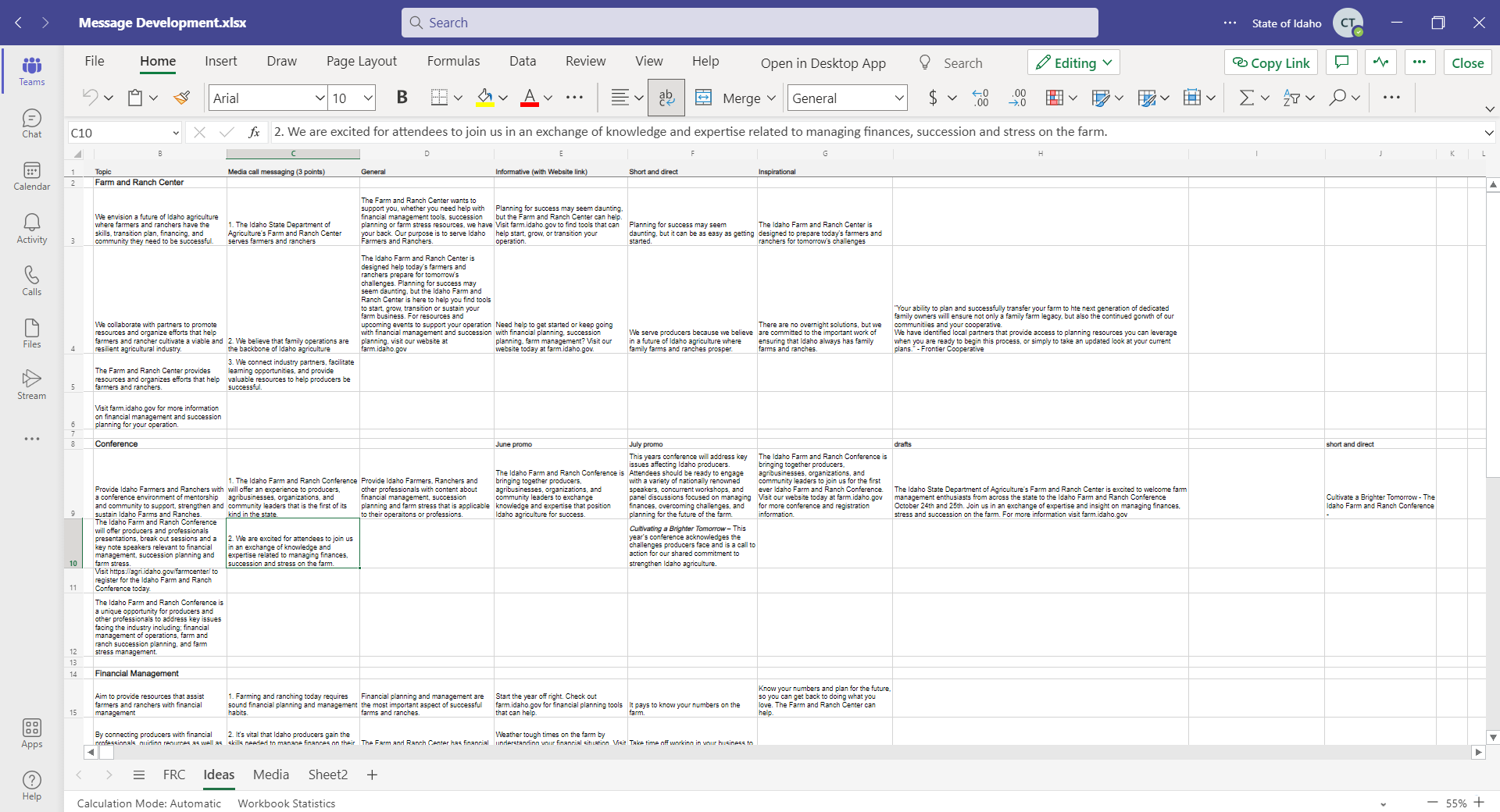 Farm stress videos
Working with an ad firm
Finding the right participants
Pushing for a particular vision
Firmness on ag nuance & messaging
Ongoing work with final editing
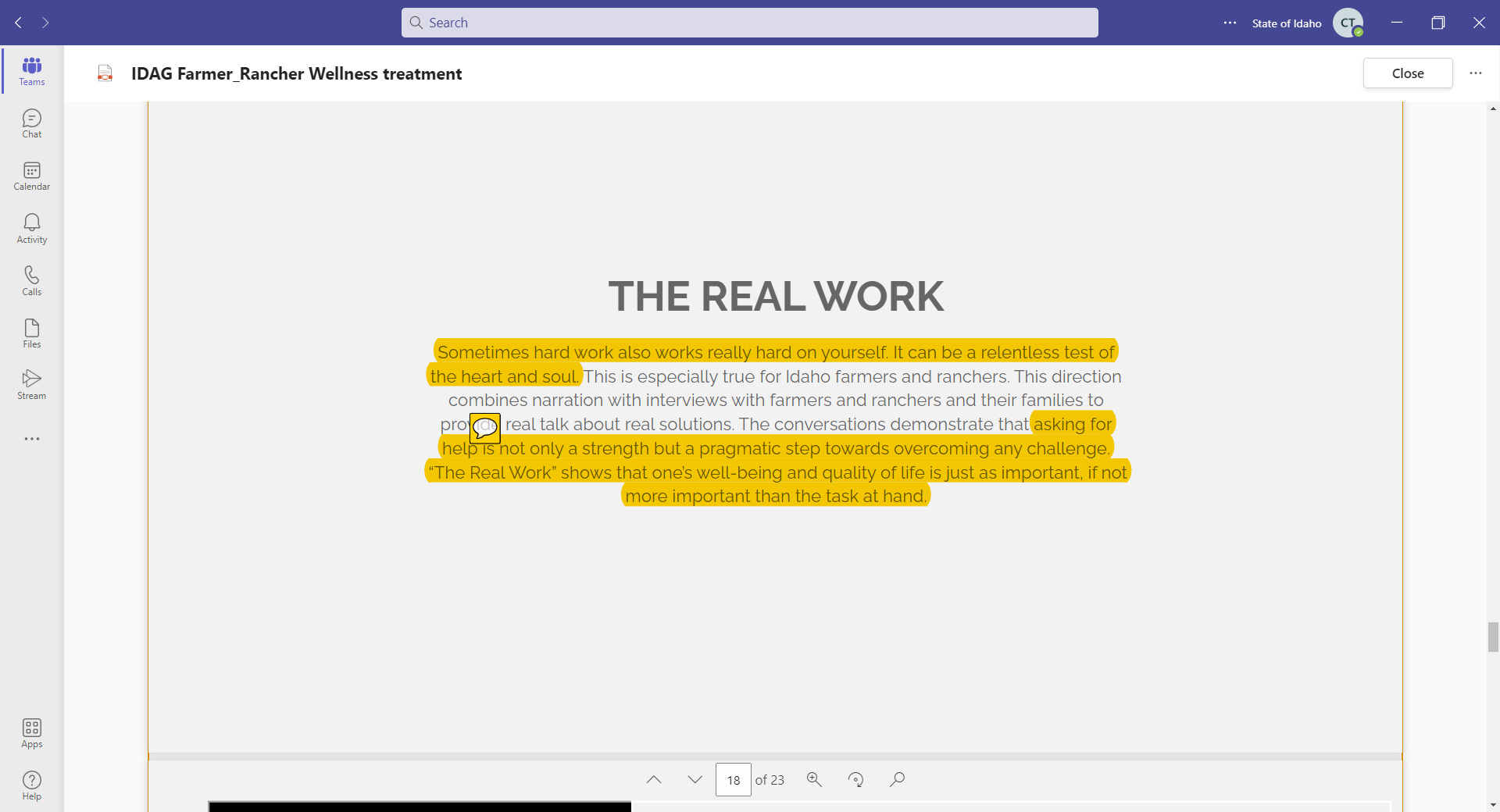 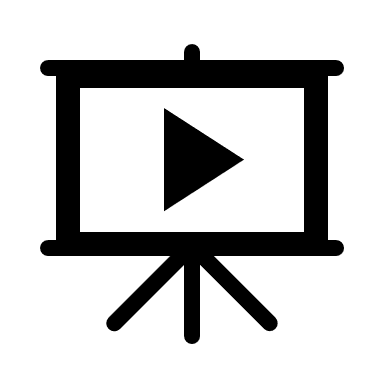 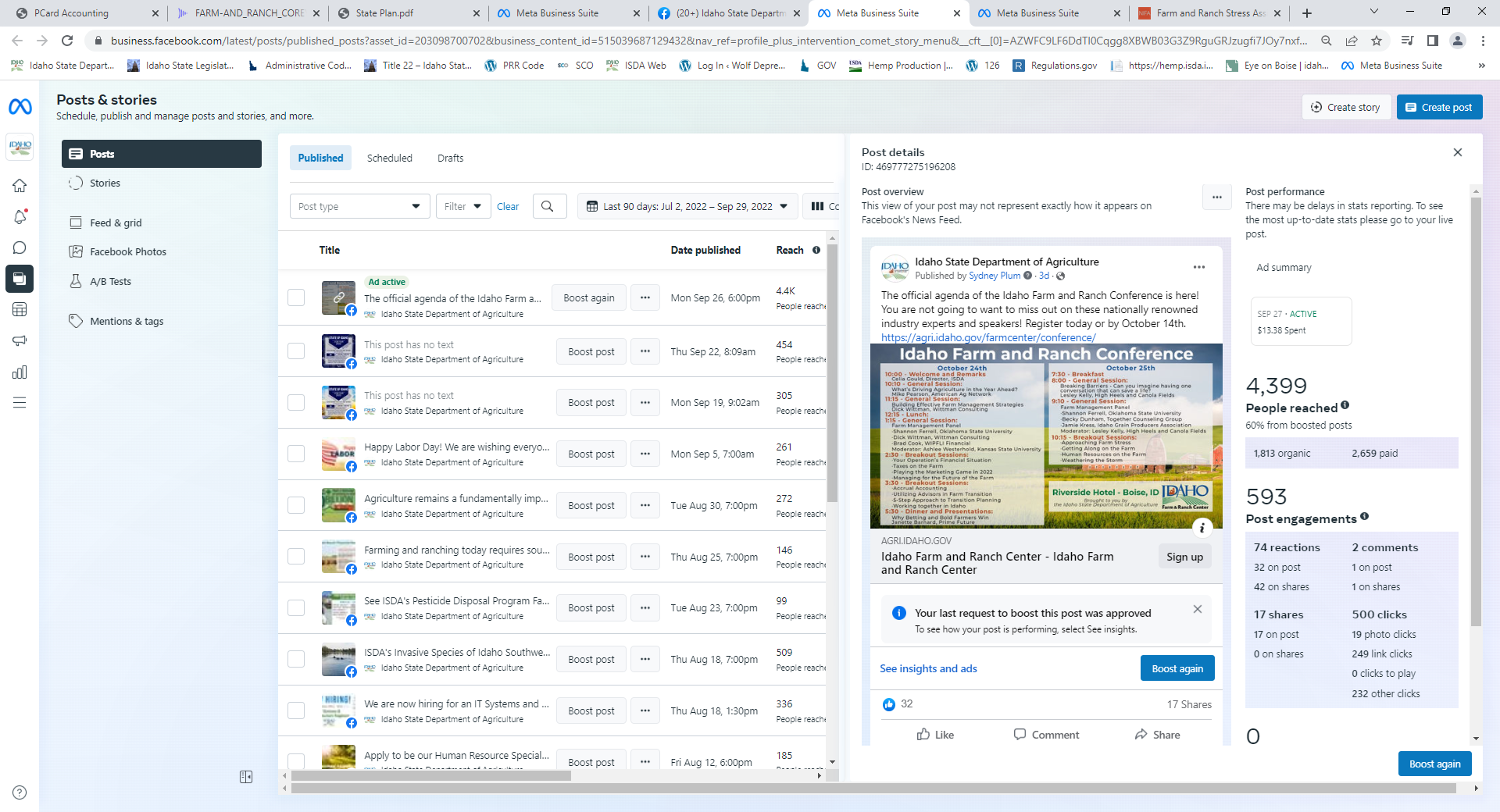 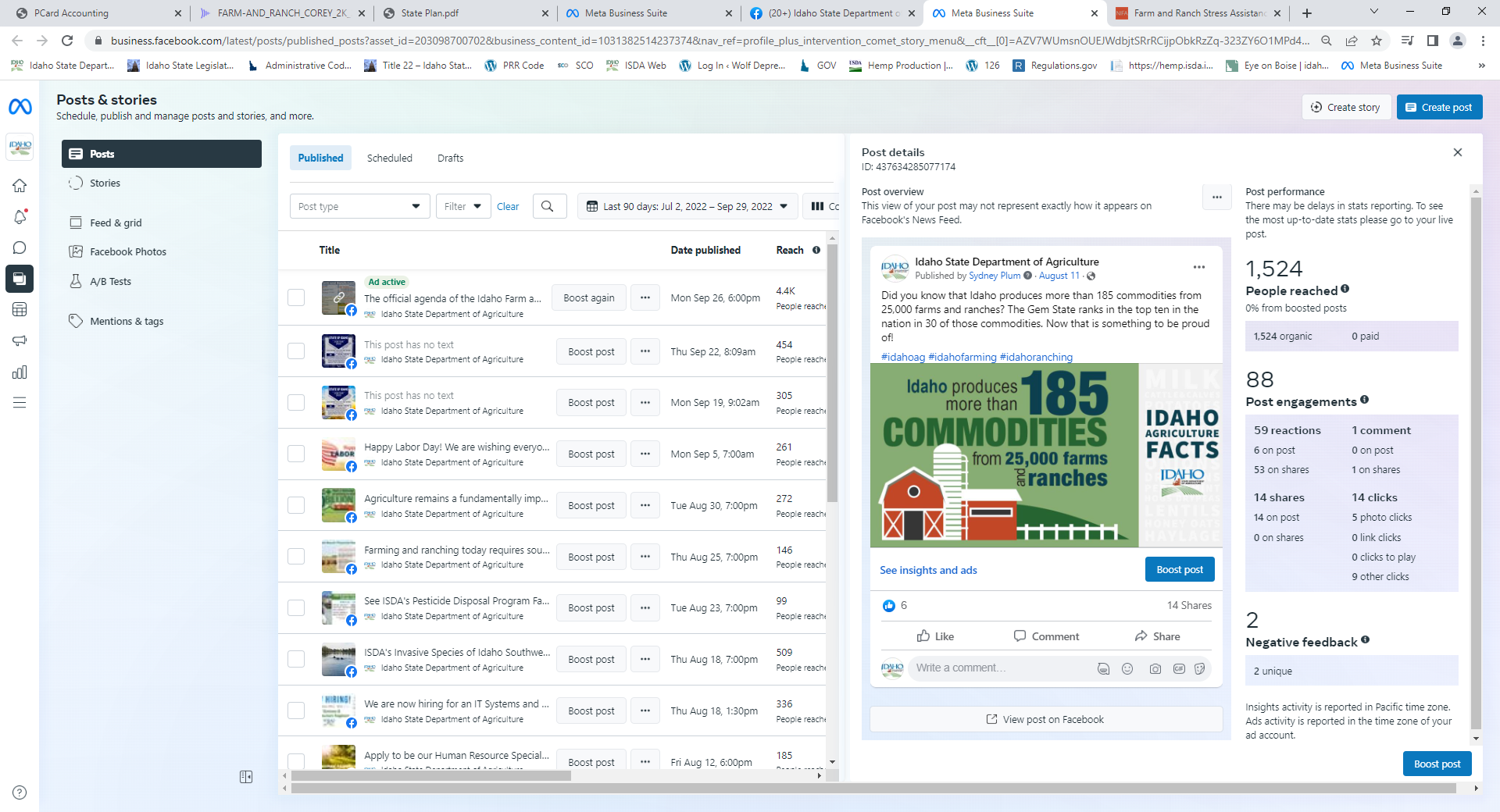 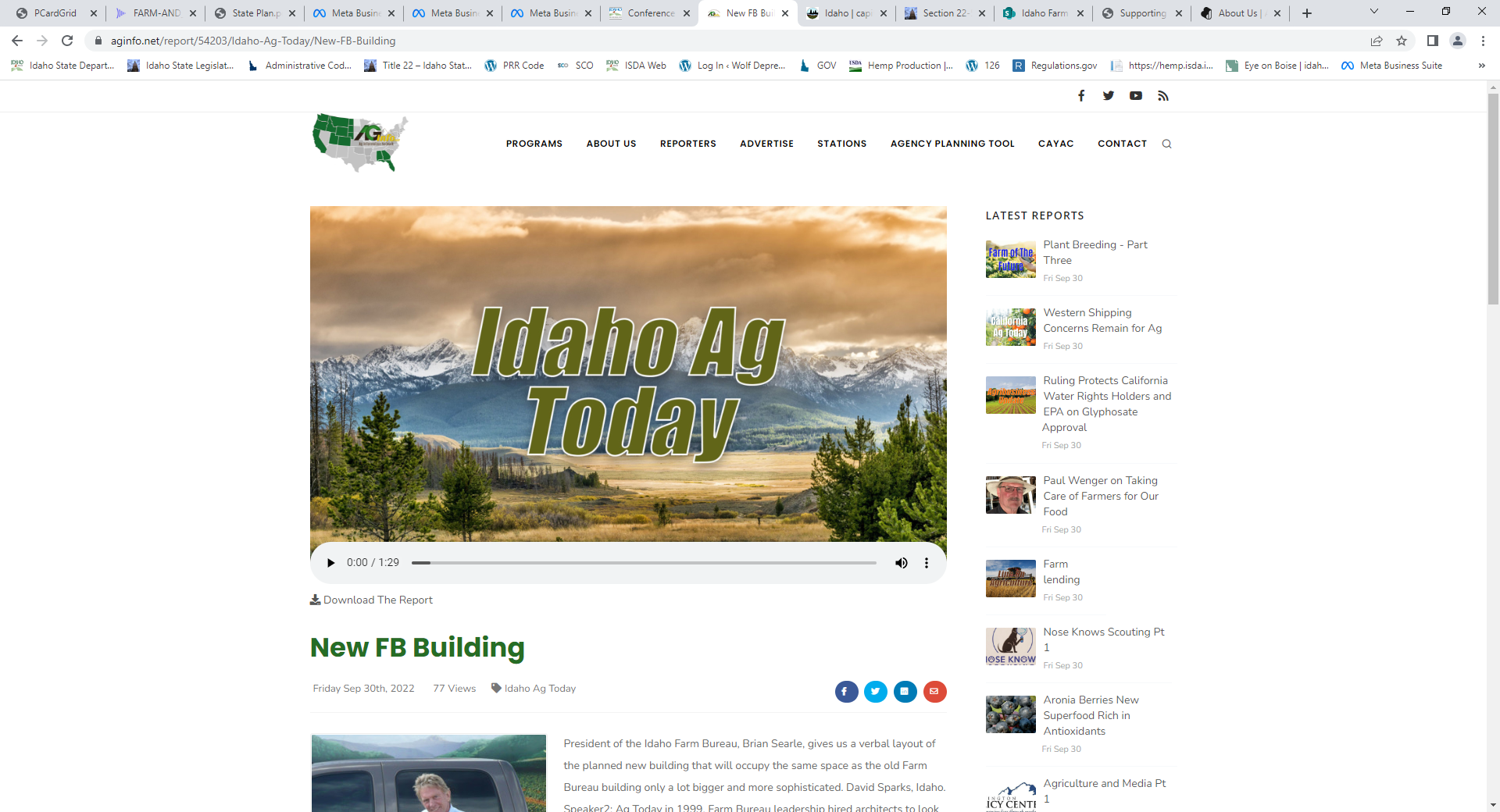 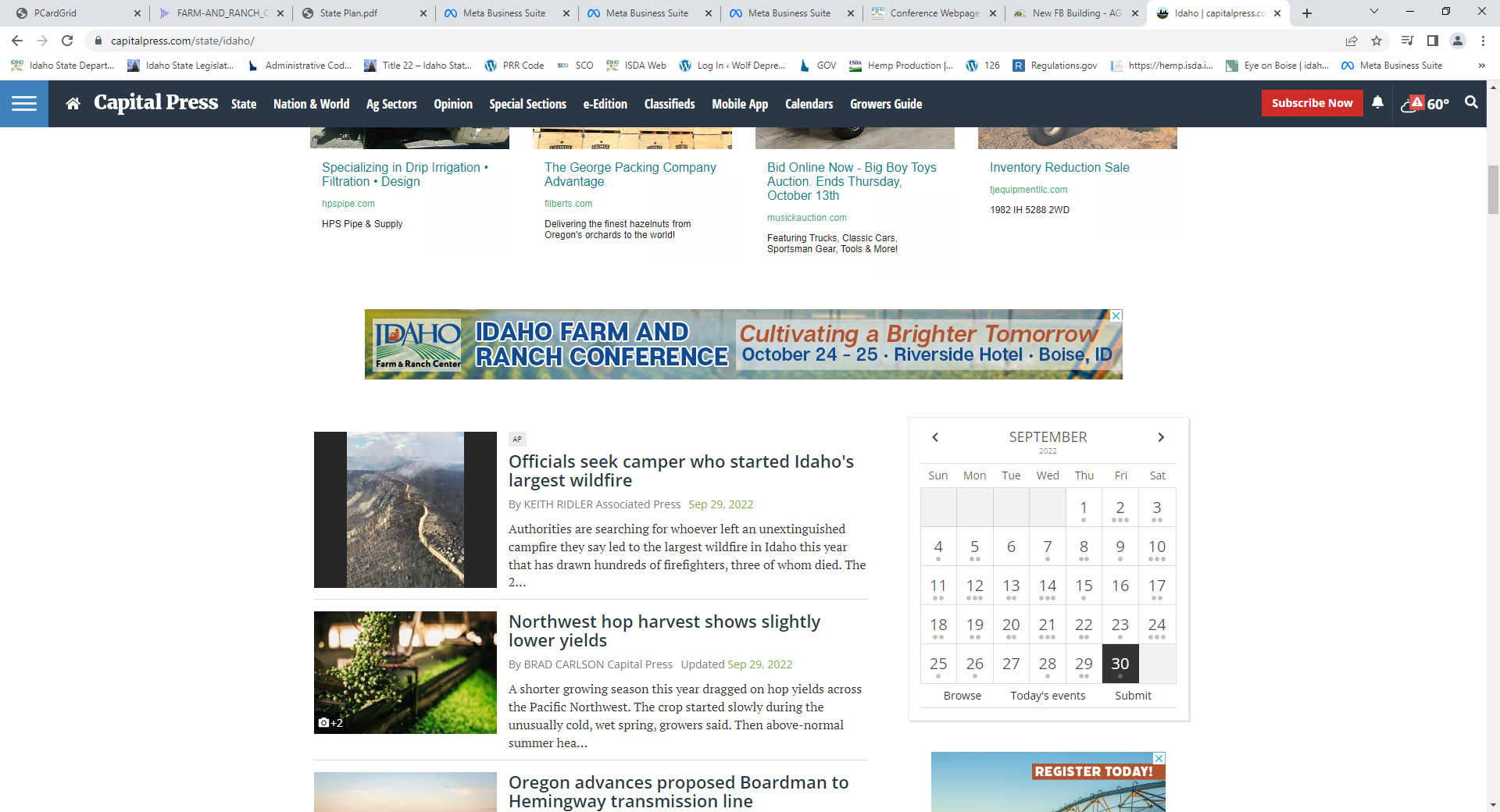 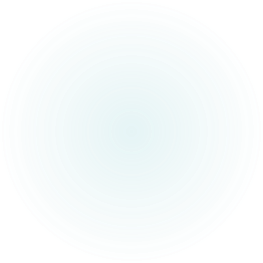 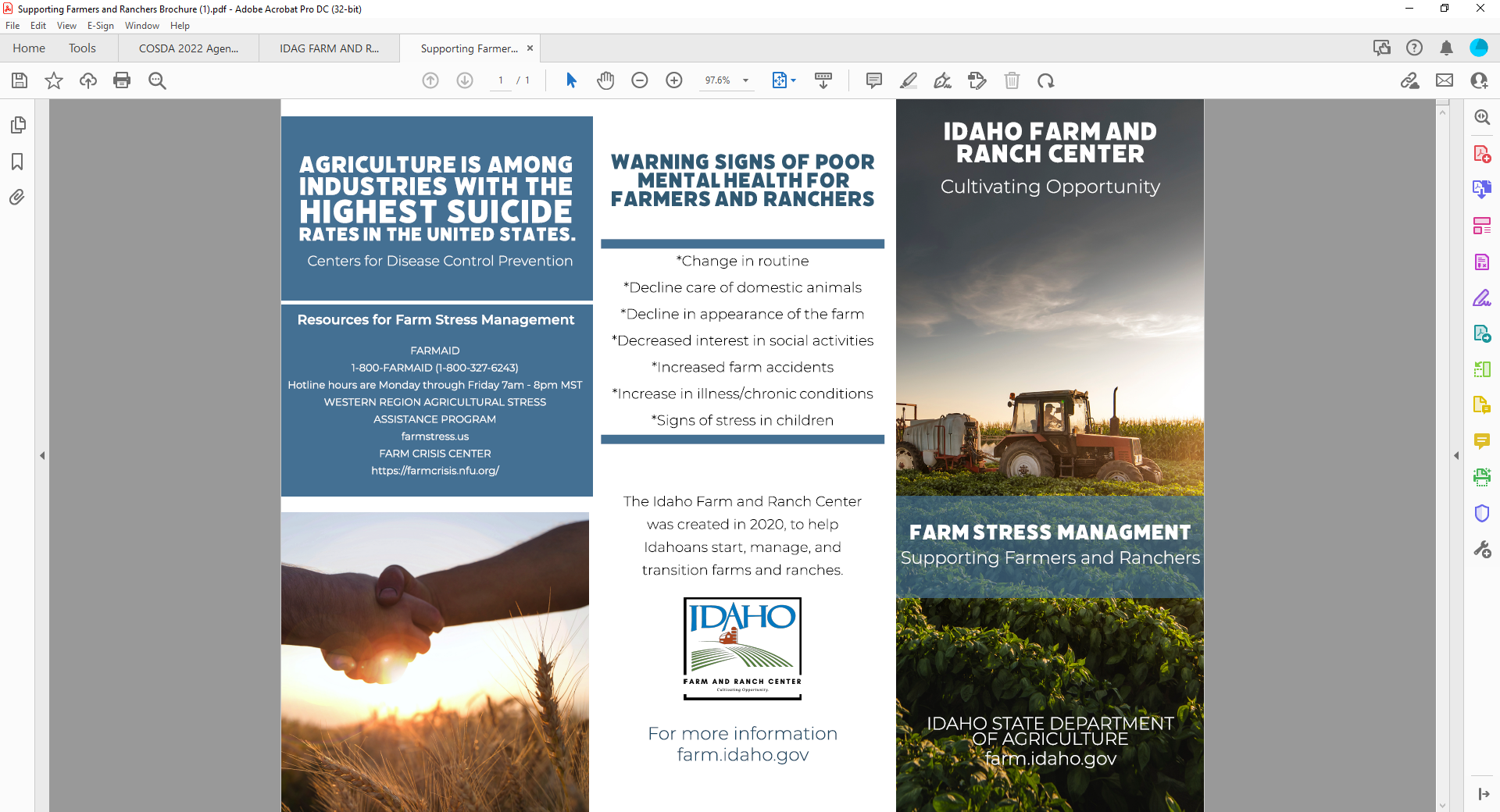 Printed Resources
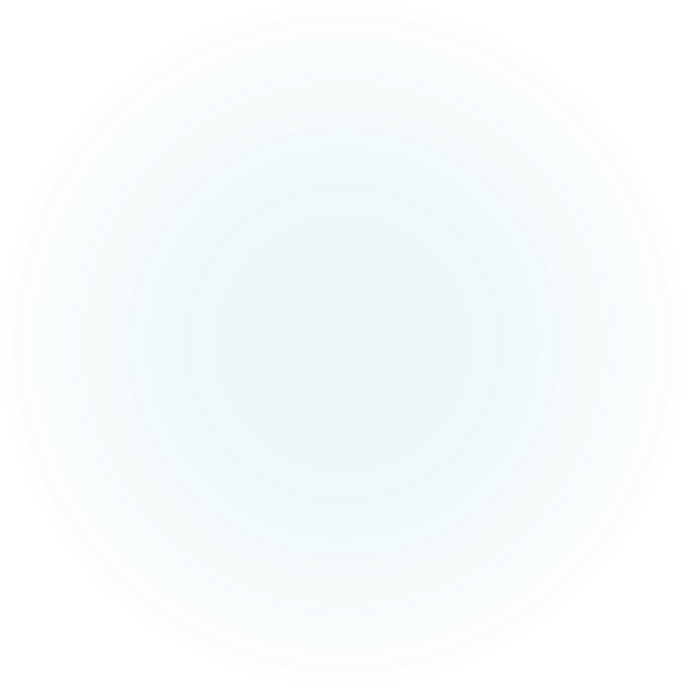 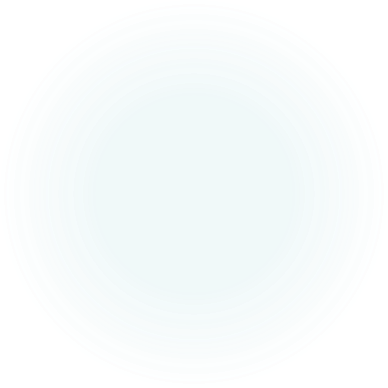 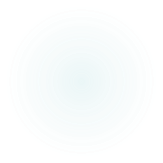 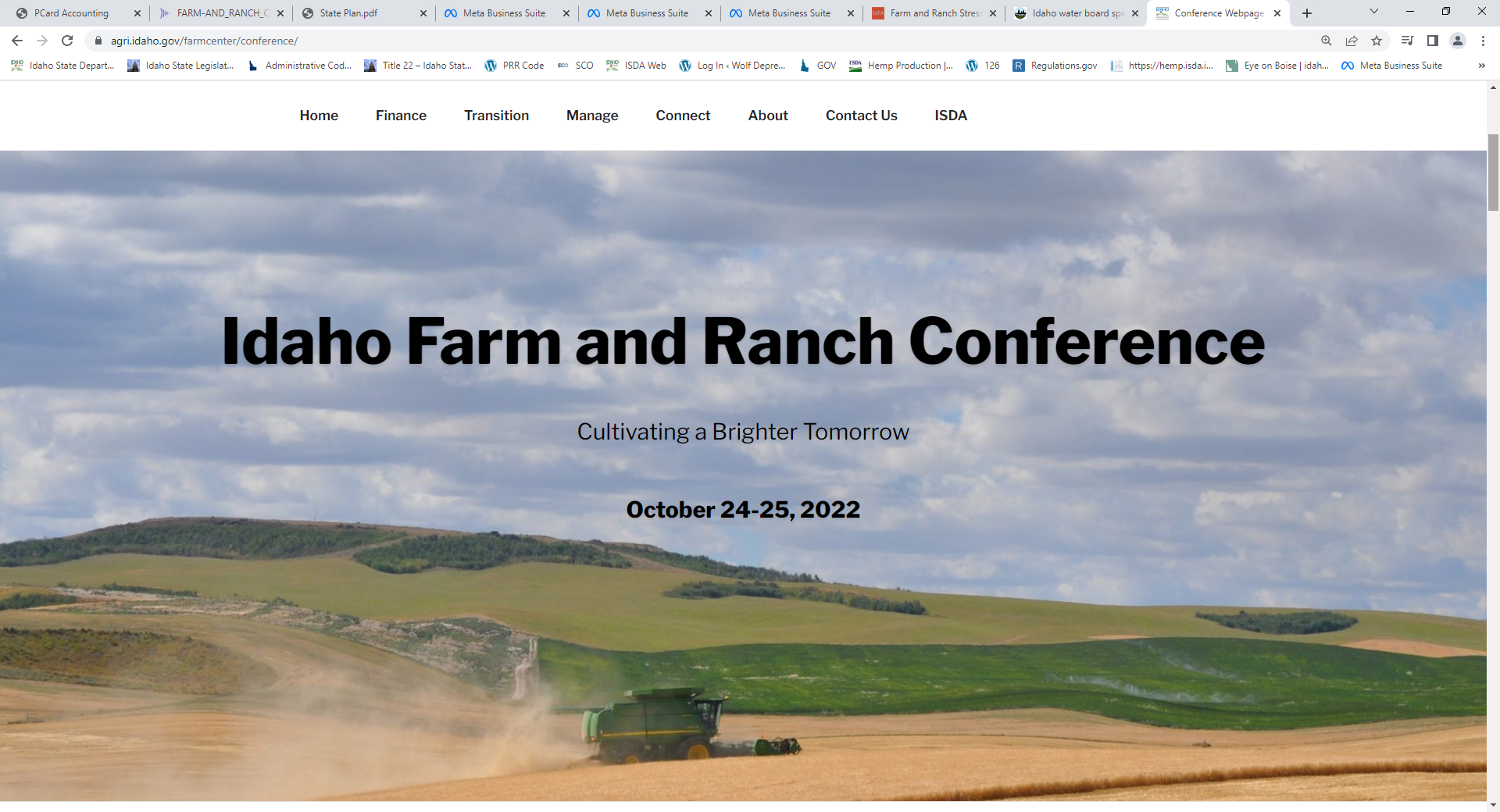 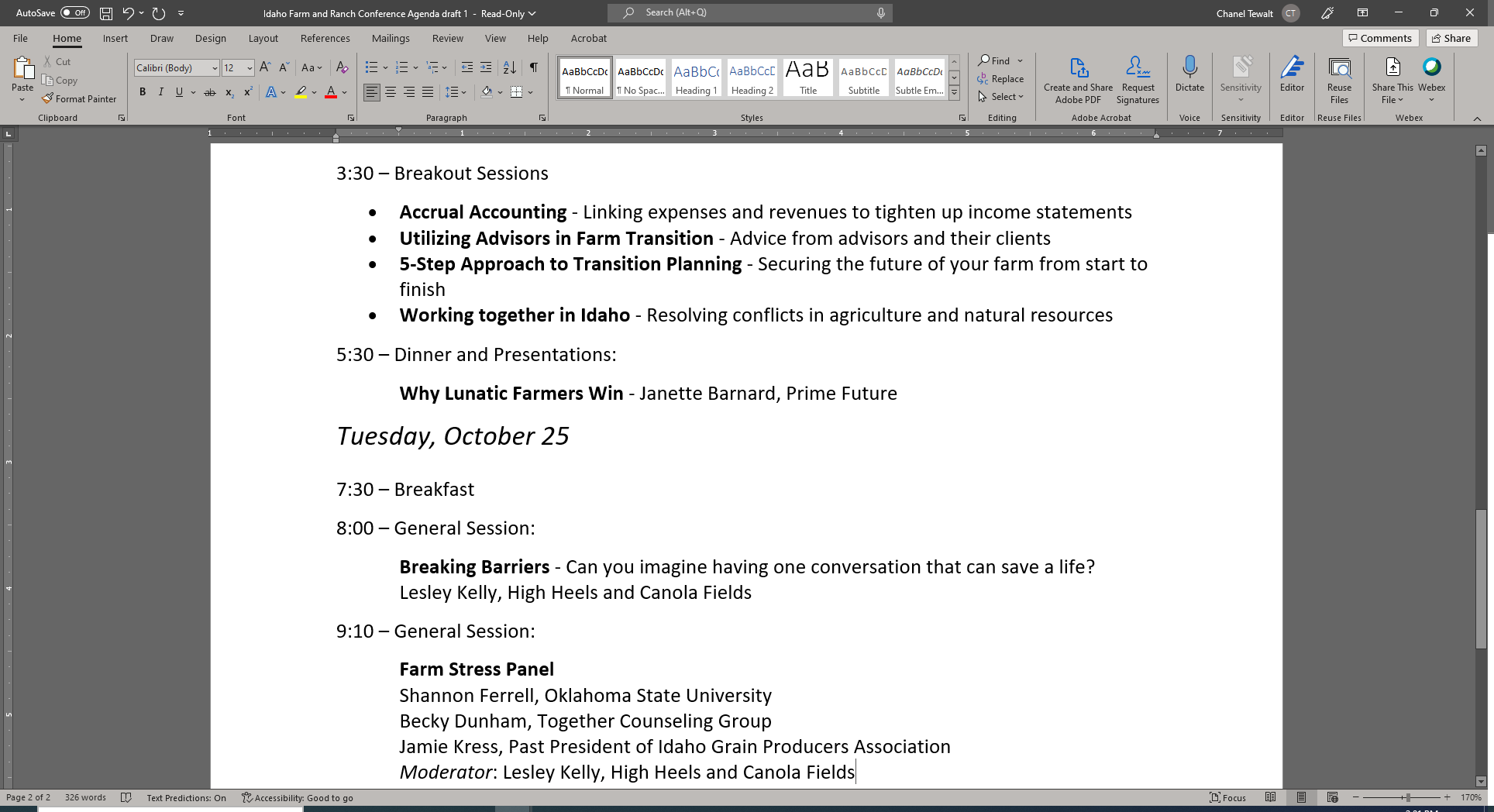 First Conference
Working to bring attention to a new event
Challenges finding speakers
Ensuring consistency in messaging
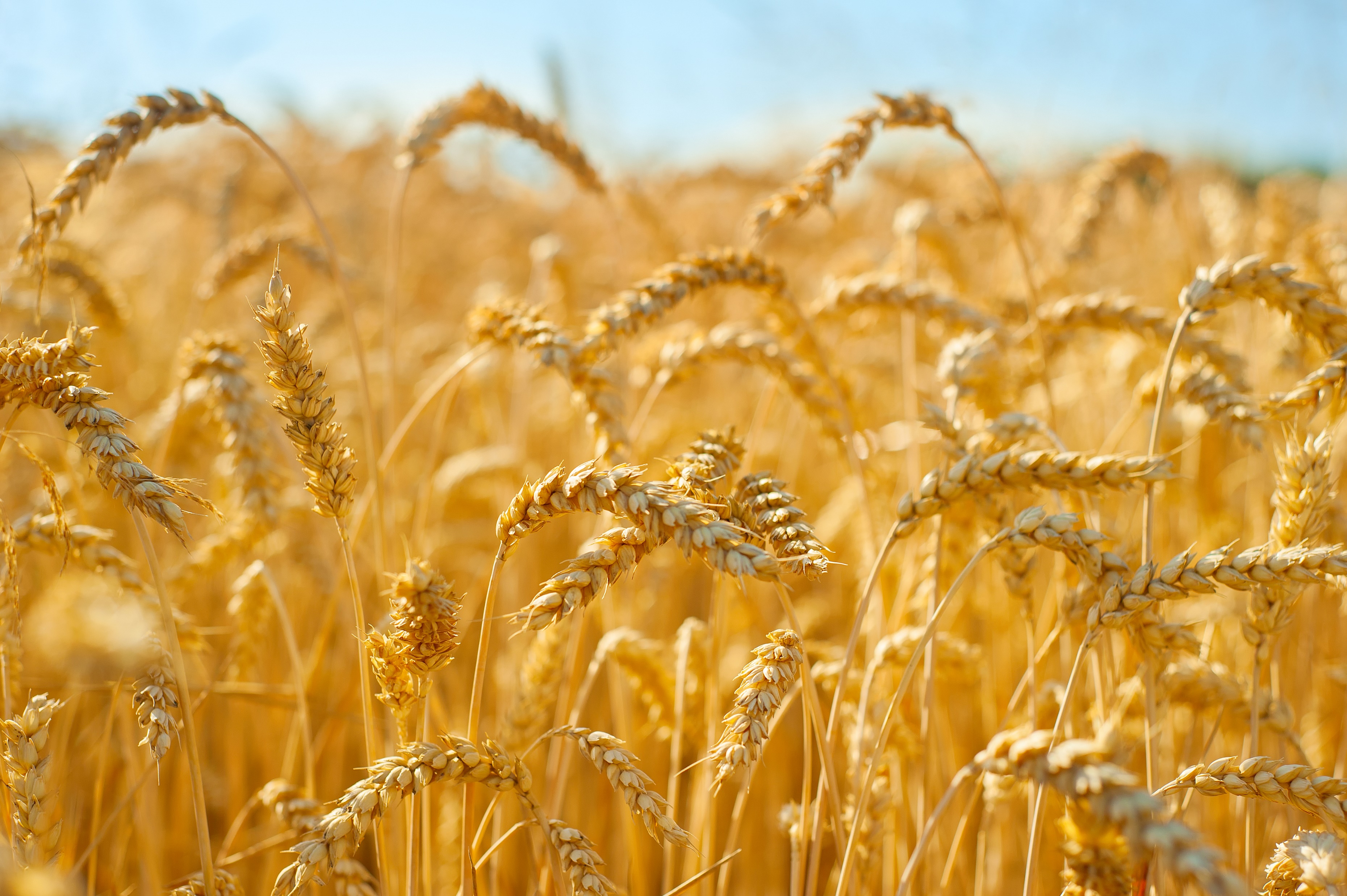 Key Takeaways
Understand your resources, proximity and availability
Hiring challenges
Huge degree of contracting and subcontracting
Limited staff
Fewer activities
Double checking every message for tone and scope
Evergreen resources
Long-term benefit for the whole program